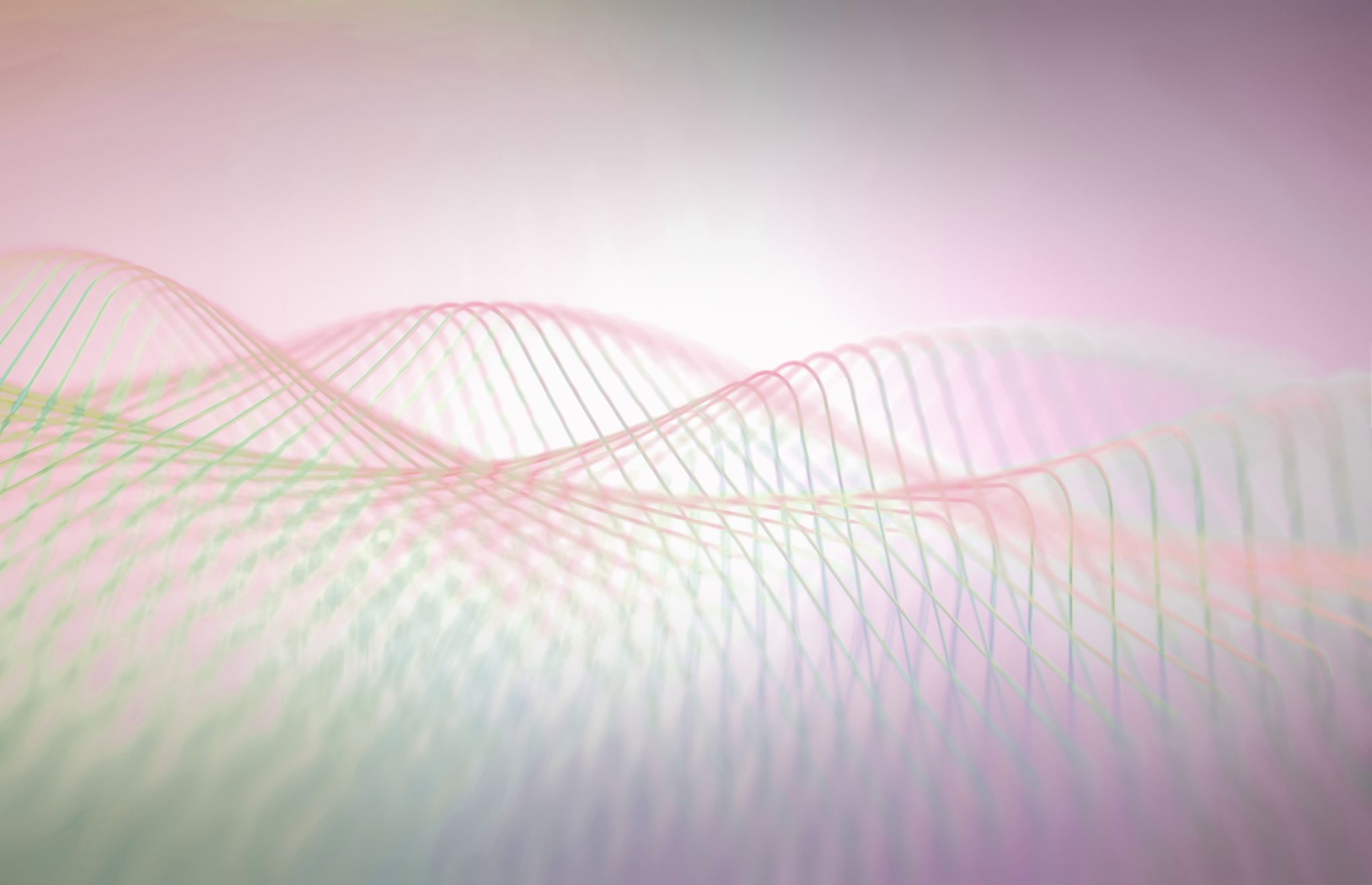 Zadovoljstvo korisnika stomatoloških usluga ZBO
2022
Struktura ispitanika: N = 70Starost ispitanih korisnika je  od 5 do 82godine
Broj poseta stomatologu u poslednjih 12 meseci
61,4% primljeni istog dana
Kod privatnika stomatologa idete zbog
Saveti vašeg stomatologa o:
61,4% korisnika je primljeno istog dana
Dok je 
21,4% čekalo do pet dana
10% čekali do petnaest dana
Moj stomatolog :
Ocene organizacije stomatološke službe
Kako se plaćaju usluge?
Da li ste u poslednjih godinu dana, izbegli posetu stomatologu zbog:
Ocenite vaše oralno zdravlje
Ocenite usluge stomatološke službe, u ovoj ustanovi, tokom epidemiološke situacije
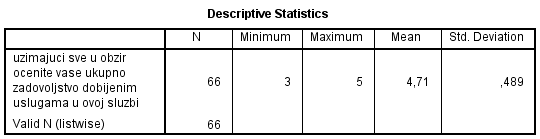 Uzimajući sve u obzir, ocenite vaše zadovoljstvo lečenjem u ovoj stomatološkoj službi
hvala
Davorka Bosnić
Dipl.psiholog ZZJZ Sombor 2023.